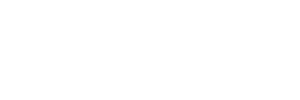 Wraparound Care WAC Assistant LeadJob Description and Person Specification
Your Impact
You will be expected to provide a high quality childcare experience for the children in Wraparound Care.
You will oversee the operations including the planning and delivery of timetabled activities, termly timetabling of extra-curricular clubs.

Maintain the health and safety legislation responsibilities of the Wraparound care to the highest standards, ensuring that the best possible environment and care are provided for the children.
Your Purpose
Uphold, implement, and regularly review the success of all policies and procedures, and explaining how these policies are suitably aligned to your daily practice. 

Work with all staff in helping them to recognise what outstanding care and play opportunities look like, and how you can drive the ongoing development of the setting.  

To be responsible for the overall set up of learning spaces including moving equipment and furniture and understanding the impact of enabling environments.  

Before the arrival of children, to be accountable for ensuring that the environment is inclusive for all, encourages diversity, and SEN needs are catered for. 

To hold SEN meetings as and when required with the school’s designated SEND co-ordinator and the parents, to ensure strategies are shared and implemented for children with any additional need. 

In line with the food and hygiene standards, support the preparation of making nutritious snacks and refreshments whilst promoting independence, encouragement and self-choice to children, including those in Early Years.  

To understand your responsibilities set out in meeting the differentiating needs of the EYFS children and what your additional roles are to ensure their care is met and allied to the framework for the early years' foundation stage.  

To understand your duties for supporting all levels of intimate care situations and ensuring that respectful, consent of care is maintained and safer working practices are in place at all times. 

Be responsible for ensuring all updates and communication is distributed out to parents through online platforms, email, and newsletters, whilst encouraging parental involvement and support of the Club.  

Be responsible for organising places for children, ensuring fees are paid on time. 

To ensure that adequate standards of safety and hygiene are maintained throughout the after-school club, including the completion of regular fire drills, emergency closures, infection control, reporting of hazards and accidents.
Job Description
Be responsible for the overall reporting and maintaining of records e.g. accident/ incident forms, medication and safeguarding disclosures, ensuring confidentiality and data protection of the children, their families, and members of staff. To monitor and maintain a healthy, safe and secure working environment by completing risk assessments to mitigate risk across the venue.  


Be overall responsible for the communication between the club and the school on a daily basis with regard to the needs of the children who attend the club, representing Premier at all times.  


To be responsible for overseeing the ongoing suitability of the premises, maintaining a healthy, safe and secure working environment and using systems to ensure staff remain suitable for their roles. 
 
To uphold the DSL (designated safeguarding lead) status by acting as a source of support and expertise for other staff. You must mediate, lead and educate on safeguarding matters, aid referral decision-making process by liaising with relevant agencies. 


To be proactive in ensuring that you are clear on your responsibilities as the designated safeguarding lead, being assertive to take immediate action to eliminate any risk to a child. 


Responsible for the monitoring of headcounts, ratios and signing children in and out of the provision through the use of attendance registers, ensuring that all individuals remain safe from harm and the venue is compliant with Ofsted.   


To support the ongoing training opportunities of your team, ensuring that safeguarding supervisions, mutual support, training and coaching is fostered at all times. 


To lead the overall effective day to day management, acting as a superior representative to the rest of the staff team.  


Monitor and evaluate the quality of the service.  


To confidently lead an early years inspection/Ofsted inspection. 


To keep up to date with any legislative changes in the childcare sector. 


To carry out any other duties, which will be seen to enhance the work of the club.
Job DescriptionContinued
Essential knowledge:
Relevant knowledge and experience of child development, including club and coach development 
Good understanding of child protection, child development, health & safety legislation
To provide full care for the children including maintaining a register of children attending the Club, following up any unexpected absences and the safe delivery to parents and/or named carers. 
Be aware of and comply with policies and procedures relating to child protection, health, safety and security, confidentiality and data protection, behaviour management reporting all concerns to an appropriate person. 
Contribute to the overall ethos of the club. 
Taking a lead role in promoting and supporting student, staff safety and well-being, anticipating and responding accordingly to potential threats.

Essential skills and abilities: 
Planning and ordering any equipment purchases that may be necessary for the delivery of the programme, in conjunction with the Manager 
Providing accurate and complete records of attendances, monies spent and any incidents occurring during the course, as required
Be a positive role model, creating a positive and fun environment in which to motivate and encourage young people to participate in sport or other physical activity 
Effectively supervise, mentor and direct casual staff and apprentices where appropriate 
Maintain current knowledge of relevant policies and procedures. 
Develop and maintain effective working relationships with all partners and community organisations, attending meetings as and when necessary
Have good Literacy and Numeracy skills, able to support children in reading, writing and maths as they will be allocated time to continue with their learning during WAC 
A sound understanding of the play work principles and the seven EYFS characteristics of learning
Essential experience: 
5 GCSE qualifications including Maths and English 
Knowledge of legislation relating to childcare
An understanding of the requirements of children with special needs
Knowledge of Child Protection
Person Specification
Puts children at the heart of all decisions 
Be inspirational, a strong advocate for bringing creativeness to the team 
Have a fun and energetic nature 
Be reliable and passionate over everything else 
Be able to relate and engage with children of all ages 
Excellent communication skills 
Have the ability to motivate others to deliver to the highest standard 
Ambitious for growth & development 
Effective time management 
Calm & composed under pressure 
Excellent knowledge and understanding of all policies & procedures 
Organised with strong administrative skills 
Excellent IT skills  
Effective use of branding, signage and other important literature within a notice board 
Consistently meets deadlines e.g., weekly reports, newsletters, managerial tasks.
Skillsets required
Mandatory training
This will involve: 

Expected to undertake all mandatory training modules which are provided by Premier Education to assist you in carrying out all of duties safely and effectively prior to starting work directly with the children. Training modules may look like: Safeguarding, Prevent, FGM, Equality, GDPR.  

To complete Level 3 Paediatric First Aid training, as you are expected to deliver and respond to all levels of first aid when necessary. 

Data Protection 
This will involve: 
To be aware of the companies' responsibilities under the Data Protection Act 2018 for the security, accuracy and relevance of personal data held on such systems and ensure that all administrative and financial processes comply with this.
To maintain children’s records and archive systems, in accordance with companies' procedure, policy and statutory requirements. 

Confidentiality 
This will involve: 
You are expected to treat all information acquired through your employment, both formally and informally, in strict confidence. 
There are strict rules and protocols defining employees’ access to and use of the companies’ databases. 
Any breach of these rules and protocols will be regarded as subject to disciplinary investigation. There are internal procedures in place for employees to raise matters of concern regarding such issues as bad practice or mismanagement.
Other Considerations required
Progression highlights
Lead Management
WAC Manager
WAC Assistant Lead
Activity Professional/Playworker
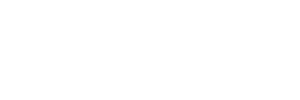 Apprentice
Expectations
Supporting the team in all areas of WAC (EYFS – YEAR 6)
Understanding and appreciating all staffing roles and responsibilities
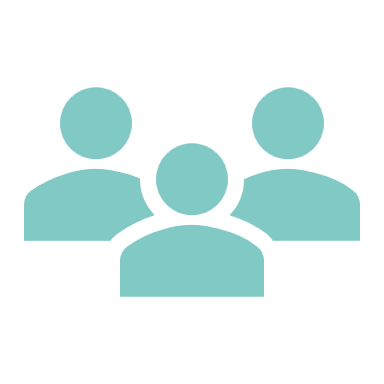 Deliver ‘wow’ with every interaction
Be adaptable to every situation
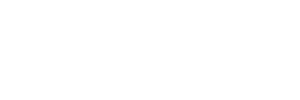 Standards
MOTIVATED
DELIVER HIGH QUALITY IN EVERY LESSON
RELIABLE
PASSION AND DRIVE TO INSPIRE YOUNG PEOPLE
CREATIVE
ADAPTABLE TO EVERY SITUATION
CONFIDENT
ABOVE THE LINE
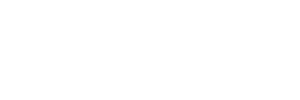